بسم الله الرحمن الرحیم
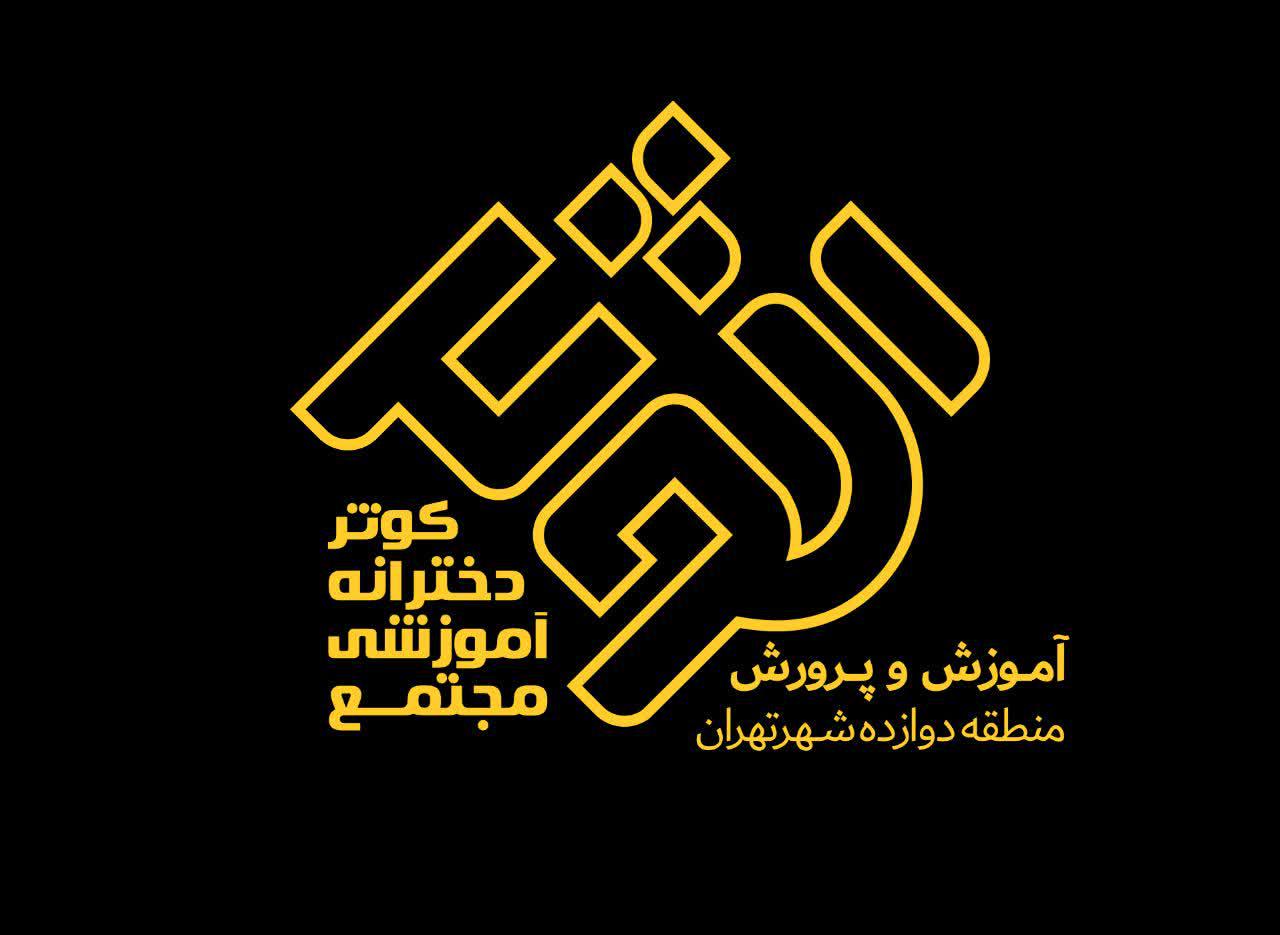 آشنایی بامراحل  انتخاب رشته  نهم

سال تحصیلی 
1400-1399
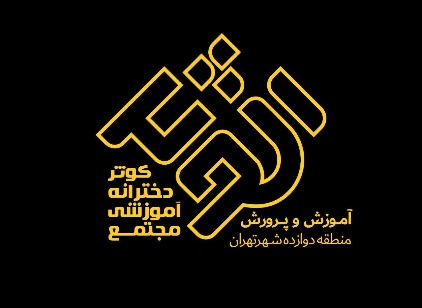 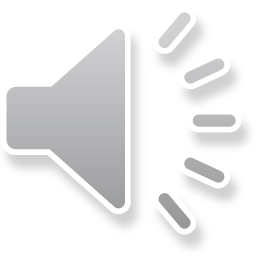 دبیرستان  دوره اول دخترانه کوثر
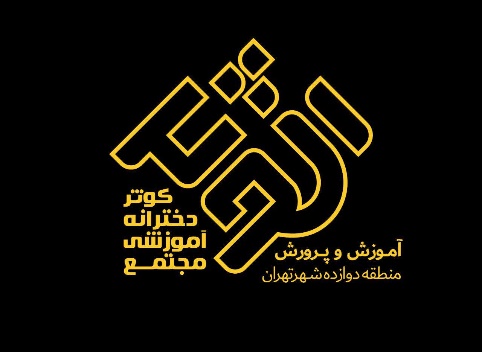 [Speaker Notes: 1- انتخاب به دليل اختيار (تحسين و تقبيح) 
2- مجبور به انتخابيم
3- محصول انتخابيم
4- مانند انتخاب ريل (تو پاي به ره در نه و هيج مپرس) انتخاب ريل در ايستگاه و توكل به خداي سبحان و ناخداي سبحان
5- انتخاب رشته تحصيلي در دروه دبيرستان مقدمه اي براي انتخاب شغل مي باشد . 
6- هزينه انتخاب نادرست (ناكامي – رفع خودباوري و عزت نفس – مشكلات روحي و اختلالات رواني فردي و جمعي – هدررفت منابع از همه مهمتر عمر 
7- چگونه انتخاب رشته درست كنيم؟ نقطه آغاز ما من حركة الا و ...]
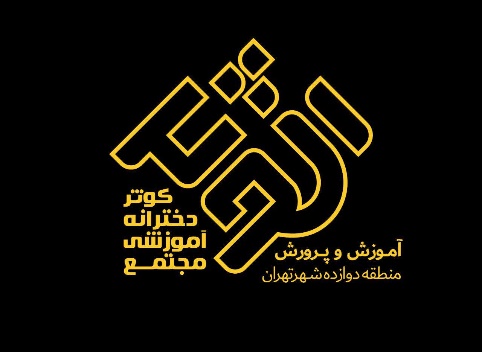 انتخاب صحيح رشته تحصيلي، پشتوانه موفقيت دانش آموزان است.
قدم گذاشتن در مسير شغلي و تحصيلي که آينده فرد را تضمين کند مستلزم انتخاب رشته تحصيلي صحيح است.
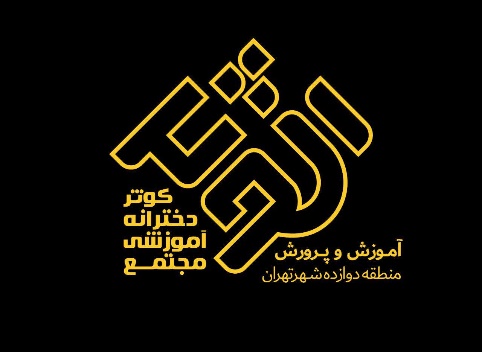 نظريه هالند در انتخاب رشته
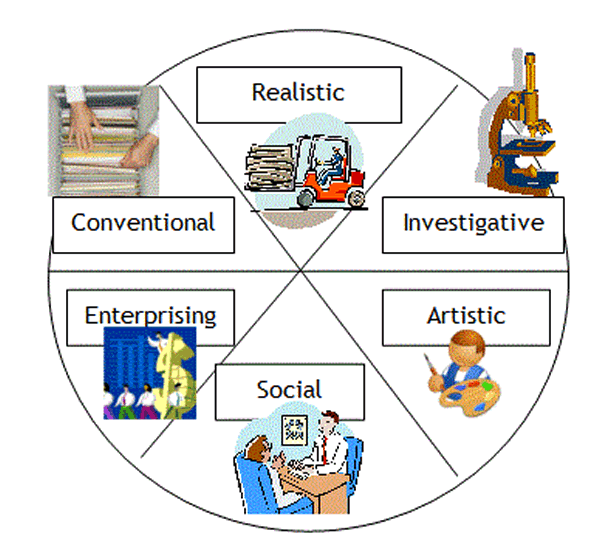 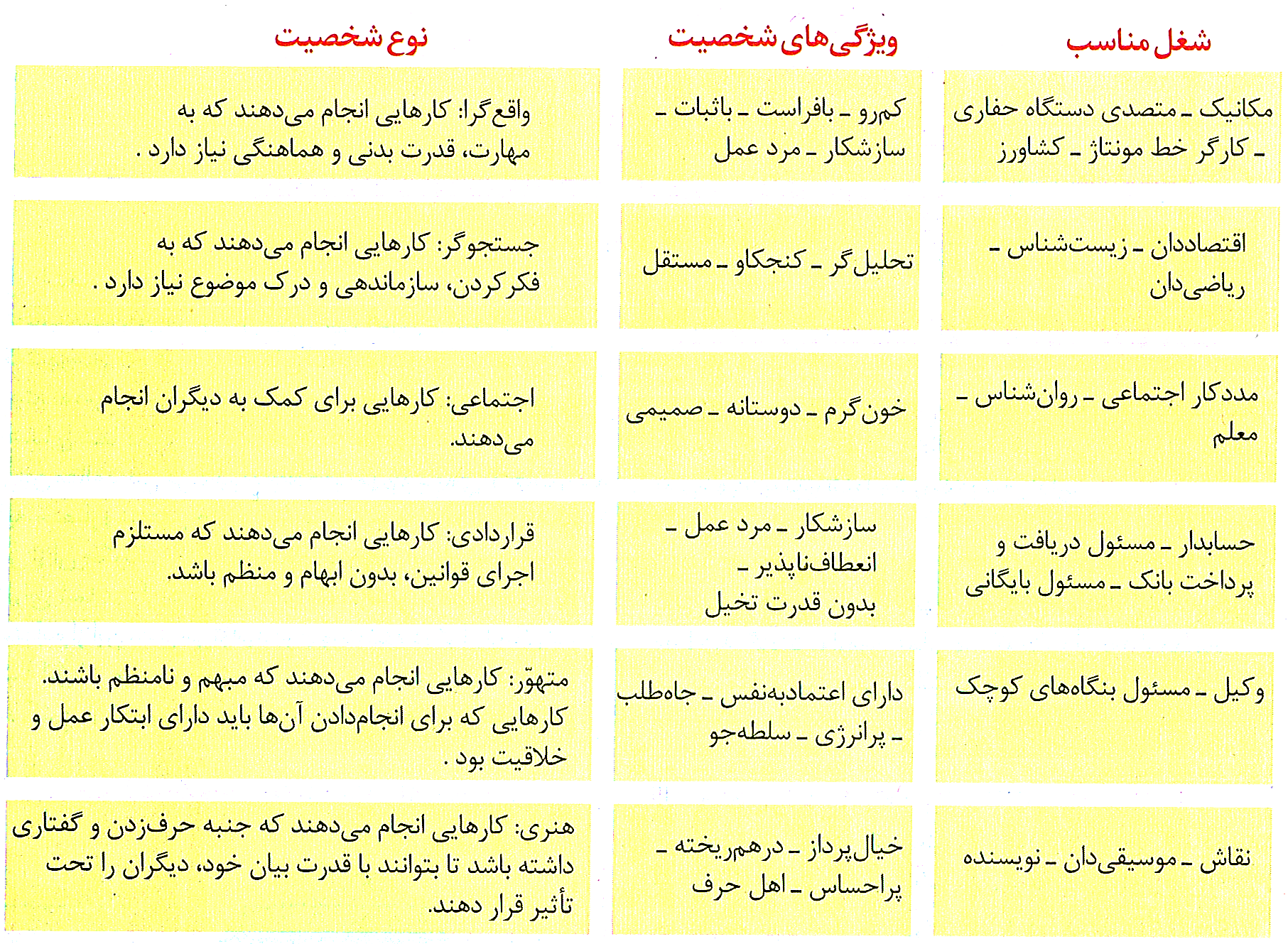 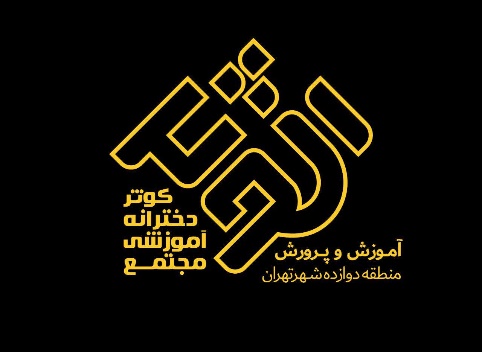 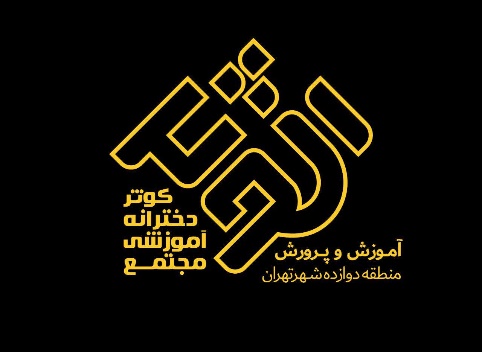 
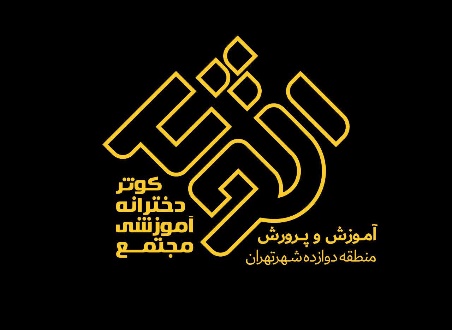 8
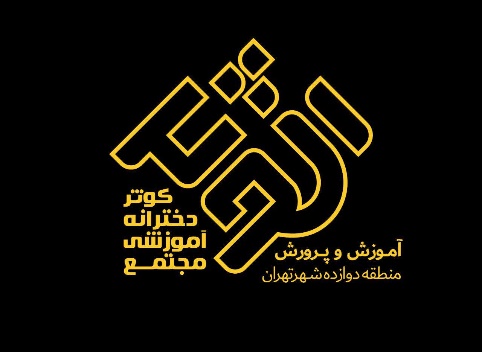 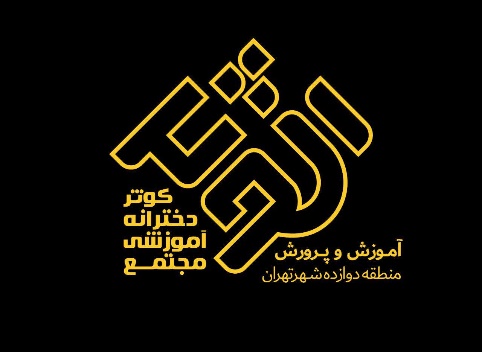 10
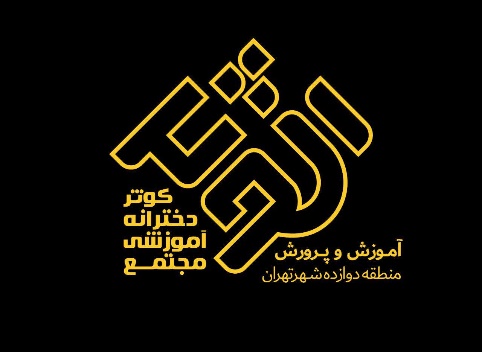 11
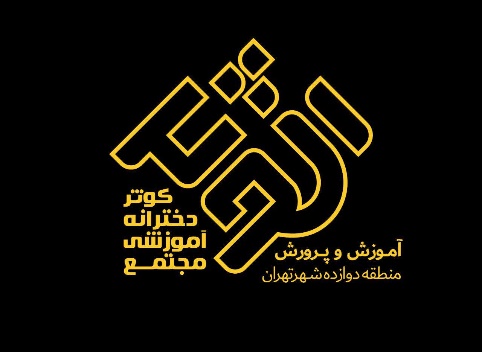 12
برخی از رشته های شاخه فنی حرفه ای در زمینه های صنعت، هنر، کشاورزی و خدمات
در هنرستان های فنی و حرفه ای
ماشین های کشاورزی
صنایع غذایی
امور دامی
امور زراعی
امور باغی
تربیت کودک
تربیت بدنی
حمل و نقل
ناوبری
حسابداری
شبکه نرم افزار  رایانه
الکترونیک
صنایع شیمیایی
متالوژی
سرامیک
صنایع نساجی
تاسیسات مکانیکی
ماشین ابزار
صنایع فلزی
مکانیک خودرو
چاپ
ساختمان
نقاشی
پویا نمایی
گرافیک
موسیقی
سینما
نمایش
معماری داخلی
طراحی و دوخت
نقشه کشی معماری 
صنایع دستی
تولید برنامه تلویزیونی
فتو گرافیک
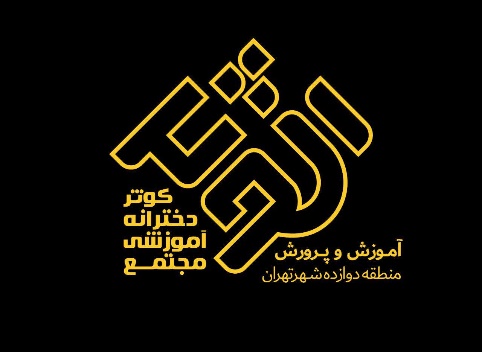 دریافت فایل کامل رشته ها :           http://eqiq.ir/entekhabreshteh/faniherfeei2.pdf
13
برخی از رشته های شاخه کار و دانش در زمینه های صنعت، هنر، کشاورزی و خدمات
در هنرستان های کار و دانش
تصویر سازی با رایانه
برنامه نویسی پایگاه داده
طراحی و توسعه صفحات وب
گرافیک رایانه ای
عکاسی
طراحی لباس
صحافی و جلد سازی
قلم زنی روی فلز
خاتم سازی
هنر فرش
منبت کاری
طلا و جواهر
دوزنده کفش
صفحه آرایی
خیاطی لباس زنانه
الکترونیک صنعتی
تعمیر ابزار دقیق
سیستم های صوتی و تصوری
تعمیر تلفن ثابت و همراه
برق ساختمان
سرویس آسانسور
برق صنعتی
تعمیر موتور و برق خودرو
کابینت سازی چوبی
ریخته گری
معماری داخلی
خدمات فنی خودرو
چاپ افست
جوشکاری
فرز کاری
تعمیر ماشین های کشاورزی
مکانیک تراکتور و تیلر
ایجاد و نگهداری فضای سبز
پرورش و نگهداری اسب
پرورش گوسفند و بز
پرورش پرنگان زینتی
کشت و کار مکانیزه
امور اداری
ایمنی و آتش نشانی
مدد یاری سالمندان
هوانوردی
آشپزی و قنادی
هتلداری
راهنمای گردشگری
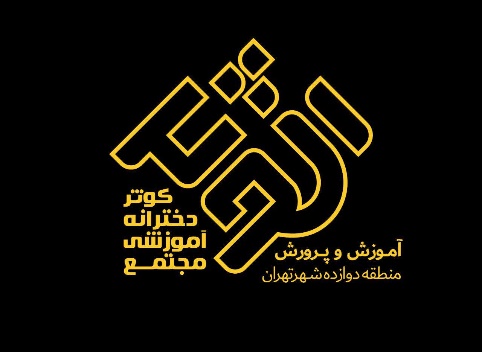 دریافت فایل کامل رشته ها در آدرس :     http://eqiq.ir/entekhabreshteh/kardanesh2.pdf
14
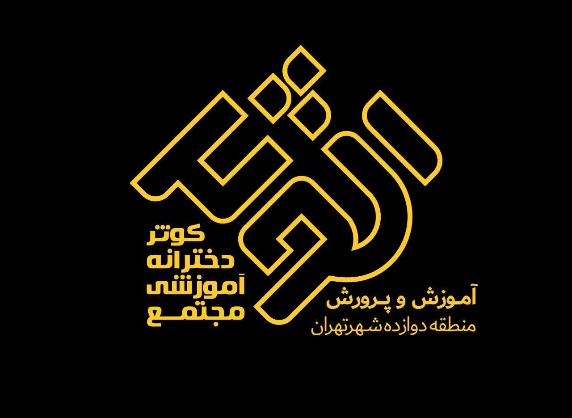 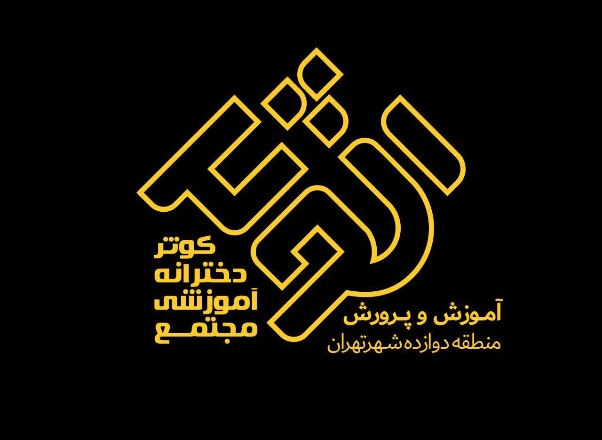 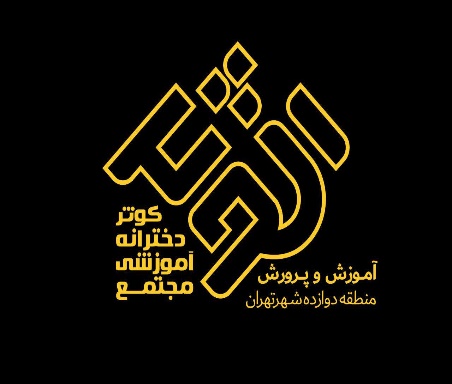 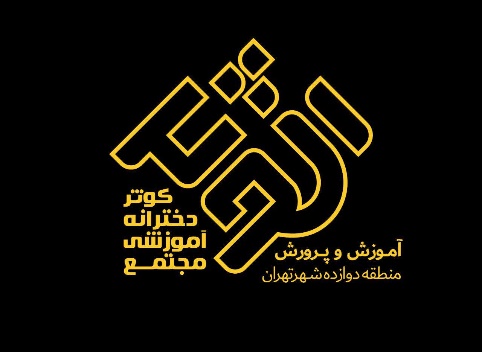 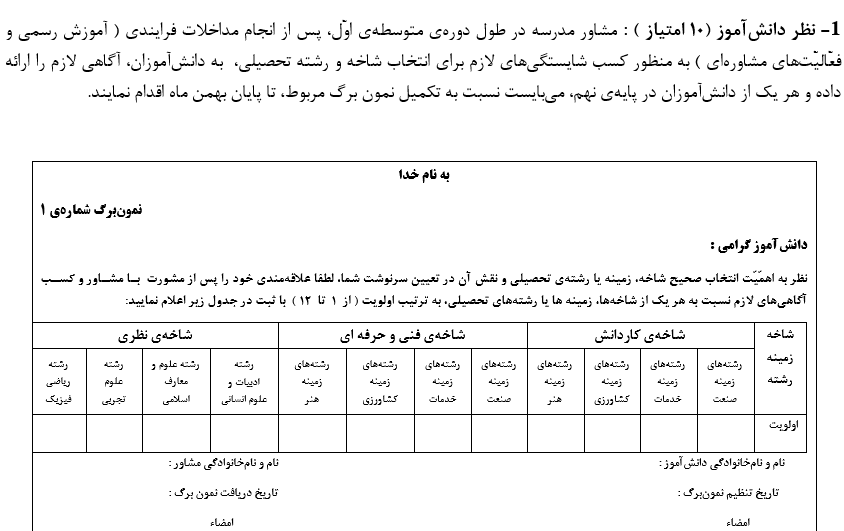 10 امتیاز
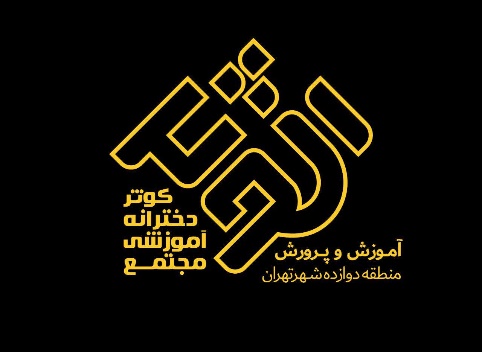 19
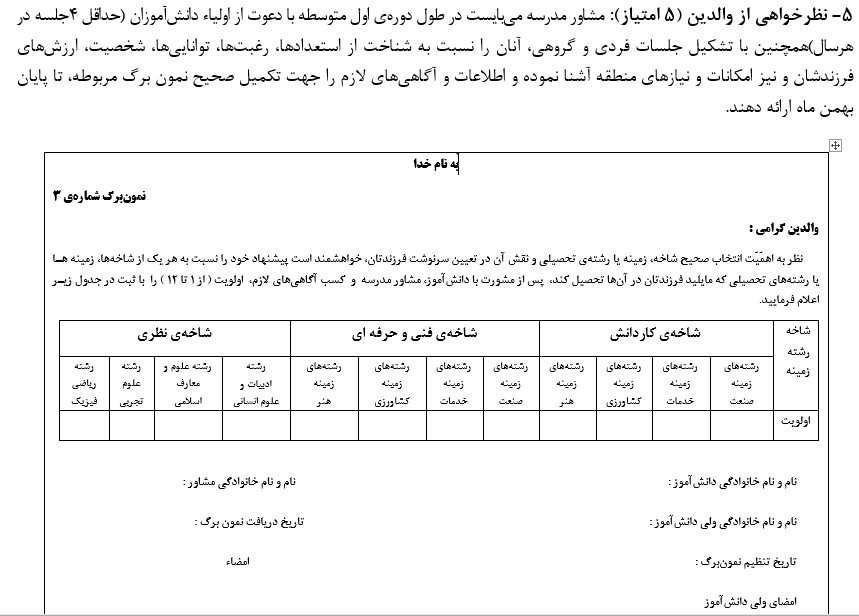 5  امتیاز
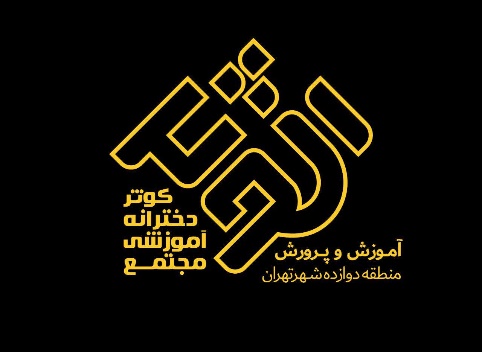 20
نمون برگ شماره 4
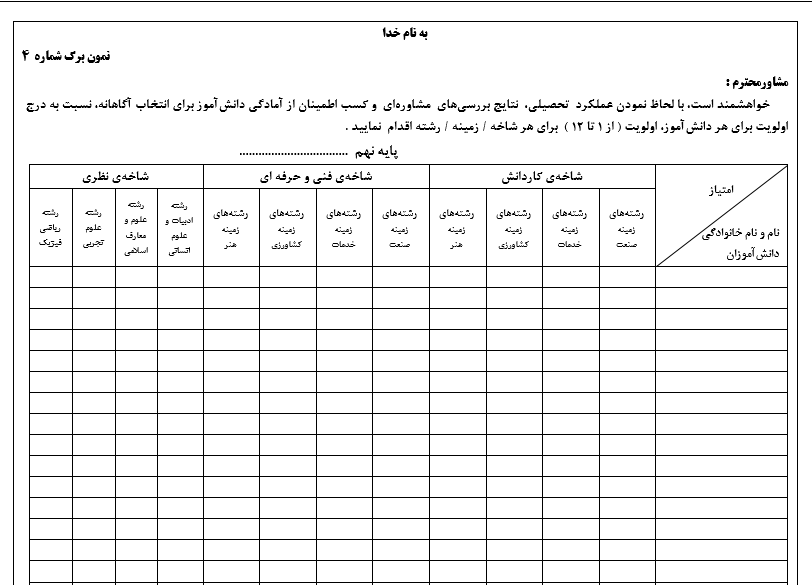 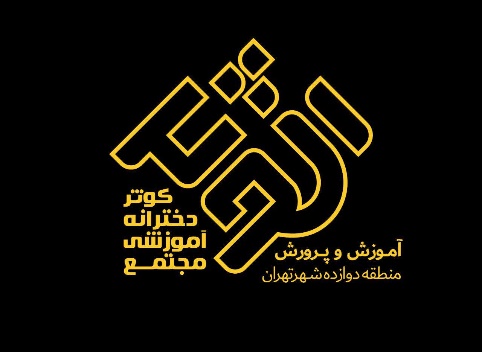 21
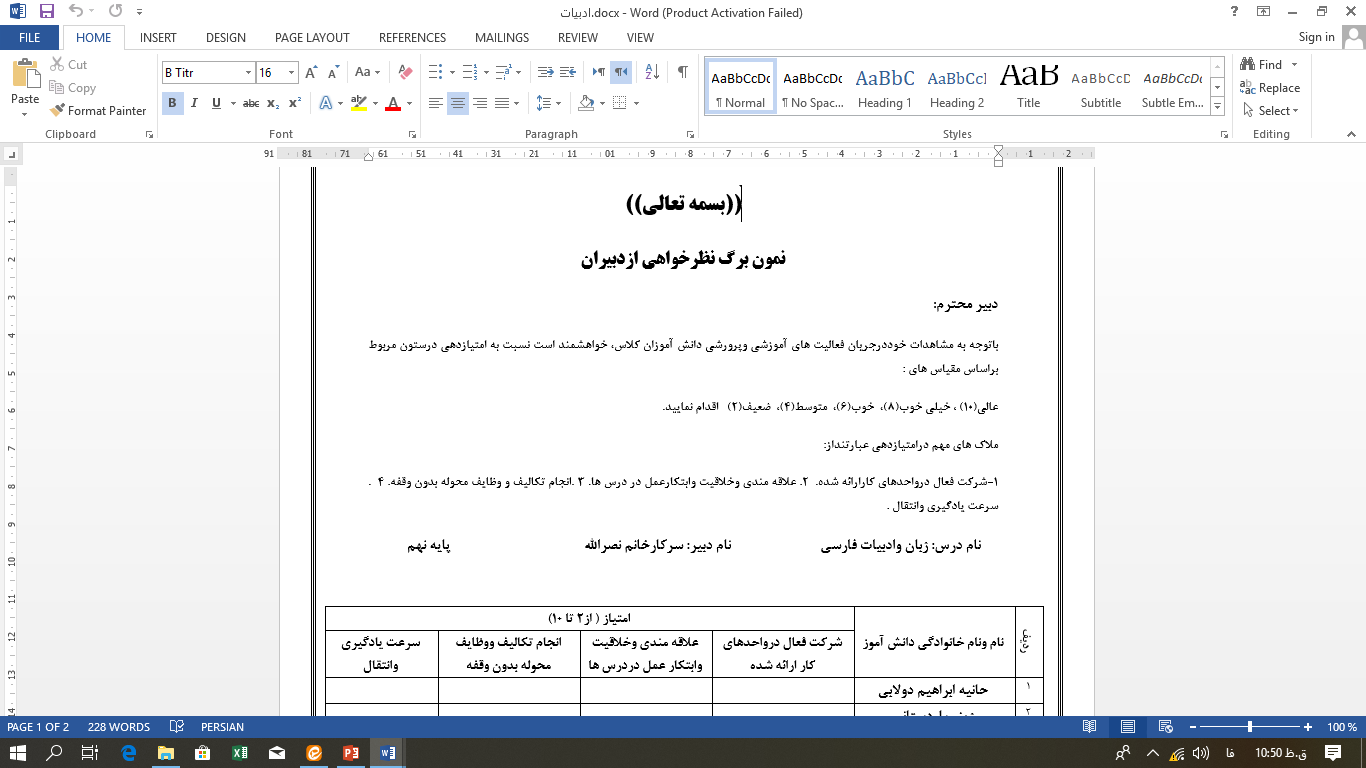 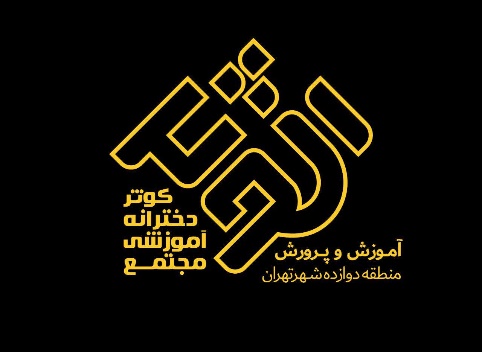 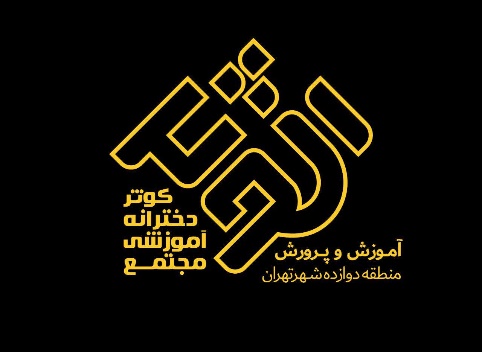 یادآوری مهم
مسوولیت اصلی انتخاب رشته به عهده ی دانش آموز است.

مشاور، پدر و مادر، معلمان و سایر افراد نقش راهنما دارند!
23